Universidade Aberta do SUS – UNASUS
Universidade Federal de Pelotas
Especialização em Saúde da Família
Modalidade a Distância
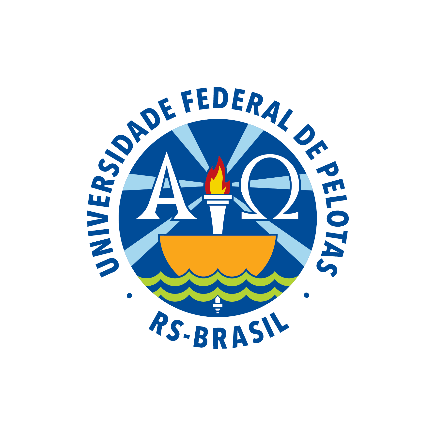 Melhoria da Atenção ao Pré-Natal e Puerpério na UBS Congos, Macapá/AP
Orientanda: Isbelys Flatts Segundo

  Orientadora:  Daniela Patrícia Evangelista dos Santos
Introdução

A ocorrência de mortes neonatais e de mulheres por causas obstétricas podem ser evitadas com uma atenção ao pré-natal e puerpério adequada, onde o principal objetivo do acompanhamento ao pré-natal é assegurar o desenvolvimento da gestação, permitindo o parto de recém nascido saudável, sem impacto para a saúde materna, inclusive abordando aspectos psicossociais e as atividades educativas e preventivas (BRASIL, 2013).
Município -
Macapá
Localizado no sudeste do estado e é a única capital estadual 
     brasileira que não possui interligação por rodovia a outras capitais.
 Além disso, é a única cortada pela  linha do Equador.
População de aproximadamente 437.883 habitantes
O município tem 20UBS, com 82 equipes de Estratégias de Saúde 
    da Família
Introdução
Caraterísticas da  UBS Congos
UBS Congos
Cinco  equipes de saúde da família
Localizada na zona urbana do município
A população estimada da área de abrangência 3.831
A equipe e composta por duas técnicas de enfermagem,uma enfermeira,seis agentes comunitários de saúde e a médica.
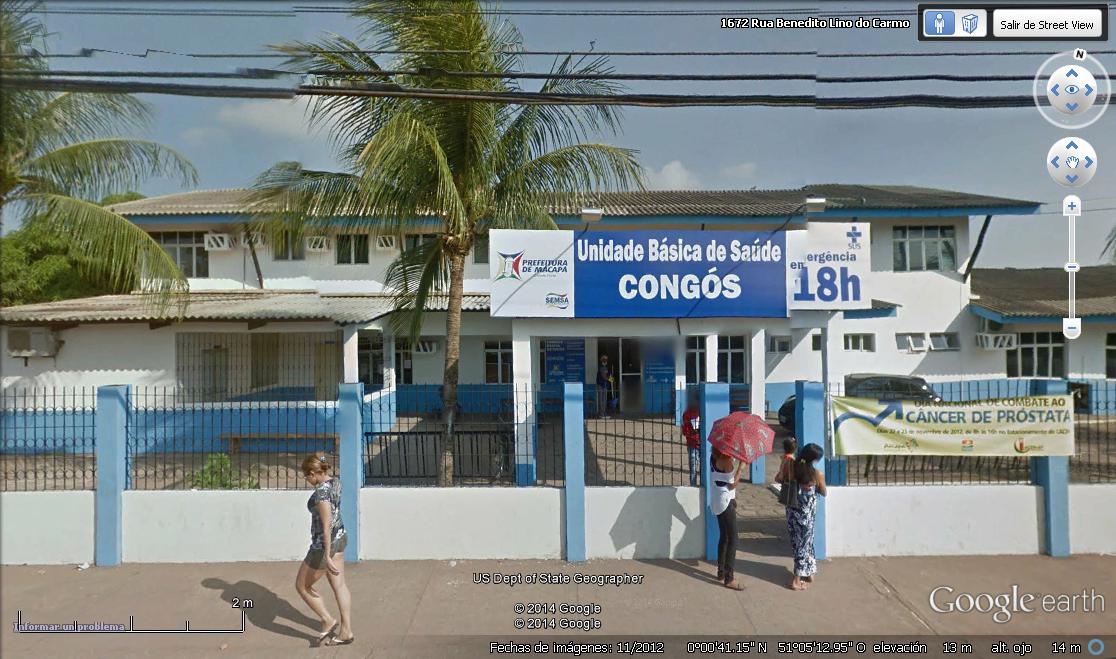 Introdução
Ação programática de atenção ao Pré-natal e
 puerpério antes da intervenção
Pré-natal
Puerpério
Consulta antes os 42 dias
Captacão no primeiro trimestre.
Avaliação de saúde bucal.
Objetivo Geral
Melhorar a atenção ao pré natal e puerpério na UBS Congos, Macapá/AP
Metodologia
AÇÕES nos 4 eixos pedagógicos
Monitoramento  e avaliação
Engajamento público
Qualificação da prática clínica
Organização e gestão do serviço
Logística
Caderno de atenção básica n°23 "Atenção ao Pré natal  de Baixo Risco"
  (Brasil, 2013).

Protocolo de Atenção a saúde da gestantes en APS do hospital Nossa Senhora da  Conceição  de Porto Alegre- RS, 2011.

Manual técnico "Pré natal e Puerpério,atenção qualificada e humanizada". (Brasil, 2010).

Fichas de espelho.

Planilha de coleta de dados - pré natal e puerpério.
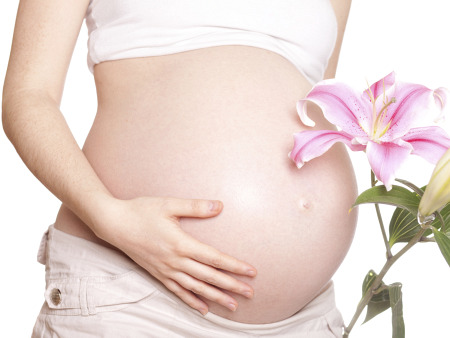 Objetivos, Metas e  Resultados
GESTANTES
Objetivo 1: Ampliar a cobertura de pré-natal.
Meta 1.1: Alcançar 100% de cobertura das gestantes cadastradas no Programa de Pré-natal.
No primeiro mês da intervenção cadastramos no programa de pré-natal 21 (51,2%) gestantes, no segundo mês terminamos com 28 (68,3%) gestantes cadastradas no programa do pré-natal de 41 gestantes pertencentes à área da abrangência, no terceiro e último mês da intervenção cadastramos 41 (100%) das gestantes.
Objetivo 2: Melhorar a qualidade da atenção ao pré-natal
Meta 2.1.Garantir a 100% das gestantes o ingresso no programa de Pré -Natal no primeiro trimestre de gestação.
Meta 2.3: Realizar pelo menos um exame de mamas em 100% das gestantes.
Meta 2.2: Realizar pelo menos um exame ginecológico por trimestre em 100% das gestantes durante o Pré-Natal.
100%
Meta 2.4: Garantir a 100% das gestantes a solicitação de exames laboratoriais de acordo com protocolo.
Objetivo 2: Melhorar a qualidade da atenção ao pré-natal.
                                                                                          Continuação
Meta 2.5: Garantir a 100% das gestantes a prescrição de sulfato ferroso e ácido fólico conforme protocolo.
Meta 2.6: Garantir que 100% das gestantes estejam com vacina antitetânica em dia.
Meta 2.7: Garantir que 100% das gestantes com vacina contra hepatite B em dia.
100%
Meta 2.9: Garantir a primeira consulta odontológica programática para 100% das gestantes cadastradas.
Meta 2.8: Realizar avaliação da necessidade de atendimento odontológico em 100% das gestantes durante o pré-natal.
Nestes indicadores os resultados atingiram 100% das gestantes atendidas na unidade
Objetivo 3: Melhorar a adesão ao Pré-Natal. 

Meta 3.1: Realizar busca ativa de 100% das gestantes faltosas às    consultas.
Neste indicador os resultados atingiram 100% das usuárias atendidas na unidade durante a intervenção.
Objetivo 4: Melhorar o registro da atenção no Programa de pré-natal.

Meta 4.1: Manter registro na ficha espelho de pré-natal/vacinação em 100% das gestantes.
Neste indicador os resultados atingiram 100% das usuárias atendidas na unidade durante a intervenção.
Objetivo 5. Melhorar a avaliação do risco no Programa de Pré-Natal.

Meta 5.1: Avaliar risco gestacional em 100% das gestantes.
Os resultados, neste indicador, foi 100% das usuárias atendidas na unidade durante a intervenção.
Objetivo 6: Melhorar a promoção de saúde no Programa de Pré-Natal
Meta 6.1: Garantir a 100% das gestantes orientações nutricional durante a gestação.
Meta 6.2: Promover o aleitamento materno junto a 100% das gestantes.
100%
Meta 6. 4:  Orientar 100% das gestantes sobre anticoncepção após o parto.
Meta 6.3 Orientar 100% das gestantes sobre os cuidados com o recém-nascido (teste do pezinho, decúbito dorsal para dormir).
Continuação...
Objetivo 6: Melhorar a promoção de saúde no Programa de Pré-Natal
Meta 6.6: Orientar 100% das gestantes sobre a higiene bucal.
Meta 6.5: Orientar 100% das gestantes sobre os riscos do tabagismo e do uso de álcool e drogas na gestação.
100%
Nestes indicadores todas as usuárias receberam orientação nutricional, sobre  aleitamento materno, os cuidados com o recém-nascido, anticoncepção após o parto, riscos do tabagismo e do uso de álcool e drogas e higiene bucal na gestação.
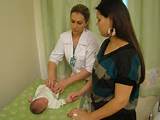 Objetivos, Metas e  Resultados
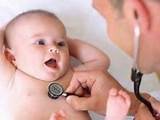 PUÉRPERAS
Objetivo 1: Ampliar a cobertura da atenção no Programa de Puerpério.

Meta 1: Garantir o 100% das puérperas cadastradas no programa de Pré-Natal e Puerpério da Unidade de Saúde consulta puerperal antes dos 42 dias após o parto.
Neste indicador os resultados foram satisfatórios todas as puérperas cadastradas no programa Pré-Natal e Puerpério da Unidade de Saúde tiveram consulta puerperal antes dos 42 dias após o parto:

Mês 1: 7 puérperas
Mês 2: 7 puérperas
Mês 3: 15 puérperas
Objetivo 2: Melhorar a qualidade do Programa de Puerpério.

Meta 2.1: Examinar as mamas em 100% das puérperas cadastradas no Programa.
Meta 2.2: Examinar o abdômen em 100% das puérperas cadastradas no Programa.
Meta 2.3: Realizar exame ginecológico em 100 % das puérperas cadastradas no Programa.
Todas as puérperas tiveram as mamas e abdômen examinados, realizaram exame ginecológico.
Continuação...

Objetivo 2: Melhorar a qualidade do Programa de Puerpério.

Meta 2.4: Avaliar o estado psíquico em 100% das puérperas cadastradas no Programa.
Meta 2.5: Avaliar intercorrências em 100% das puérperas cadastradas no Programa.
Meta 2.6: Prescrever a 100% das puérperas um dos métodos de anticoncepção.
Todas as puérperas tiveram avaliação do estado psíquico, para intercorrências e receberam prescrição de algum método de anticoncepção.
Objetivo 3: Melhorar a adesão da atenção no programa de puerpério.
Meta 3.1: Realizar busca ativa em 100% das puérperas que não realizaram a consulta de puerpério até 30 dias após o parto.
Objetivo 4: Melhorar o registro da atenção no programa de Puerpério.
Meta 4.1. Manter registro na ficha de acompanhamento do Programa 100% das puérperas.
Resultados da intervenção
Não precisamos realizar buscas ativas de puérperas graças às ações educativas e de promoção de saúde.Permitindo que 100% das puérperas.
Registro adequado
100% das puérperas
Objetivo 5. Promover a saúde das puérperas
Meta 5. 1. Orientar 100% das puérperas cadastradas no Programa de Pré natal e Puerperio 
sobre os cuidados do recém-nascido

Meta 5.2. Orientar 100% das puérperas cadastradas no Programa de Pré natal e Puerpério sobre aleitamento materno exclusivo 

Meta 5.3. Orientar 100% das puérperas cadastradas no Programa de Pré natal e Puerpério sobre planejamento familiar
Alcançamos orientar 100%  das puérperas
Discussão
Importância da intervenção
Equipe
Comunidade
Serviço
Propiciou a ampliação da cobertura do pré-natal e puerpério, 
maior qualidade no atendimento e melhoria dos registros das gestantes e puérperas.
Exigiu que a equipe se capacitasse para seguir as   recomendações do Ministério de Saúde, relativas ao rastreamento, classificação de risco, vacinas, exames complementares,exame físico completo,incluindo exame
Ginecologico.
Melhorou a qualidade da atenção ao pré-natal e puerpério realizado na unidade.

Melhora da adesão das gestantes e família ao programa.
A unidade conseguiu aumentar a cobertura do pré-natal, acompanhando 100% das 41 gestantes e das 15 puérperas da área adstrita da UBS.
> Maior organização dos registros.
>Melhor acolhimento.
Discussão
Intervenção incorporada à rotina do serviço
Logramos  um papel definido dos membro do equipe, onde cada qual conhece sua função.
Conhecimento suficiente para orientar a comunidade sobre o pré-natal e puerpério.
Continuaremos com os atendimentos seguindo protocolo para que sejam realizados com qualidade.
Reflexões crítica sobre o processo pessoal de aprendizagem
O curso
significou a possibilidade de adquirir novos conhecimentos a cerca da ESF e a oportunidade de mudança no meu processo de trabalho e dos membros da equipe da UBS, contribuindo para melhora da atenção ao pré-natal e puerpério, 
facilitou as ferramentas necessárias para identificar as principais intercorrências que afetam as gestantes e puérperas em minha UBS.
atualizar meus conhecimentos clínicos e práticos sobre a atenção básica no Brasil. 
deu a possibilidade de conhecer a situação de saúde no Brasil, a morbilidade mais frequente, seus protocolos de atendimento.
perfeiçoar meus conhecimentos científicos e investigativos, interagir com outros colegas, professores e equipe de saúde.
Muito obrigada !!!!!!!